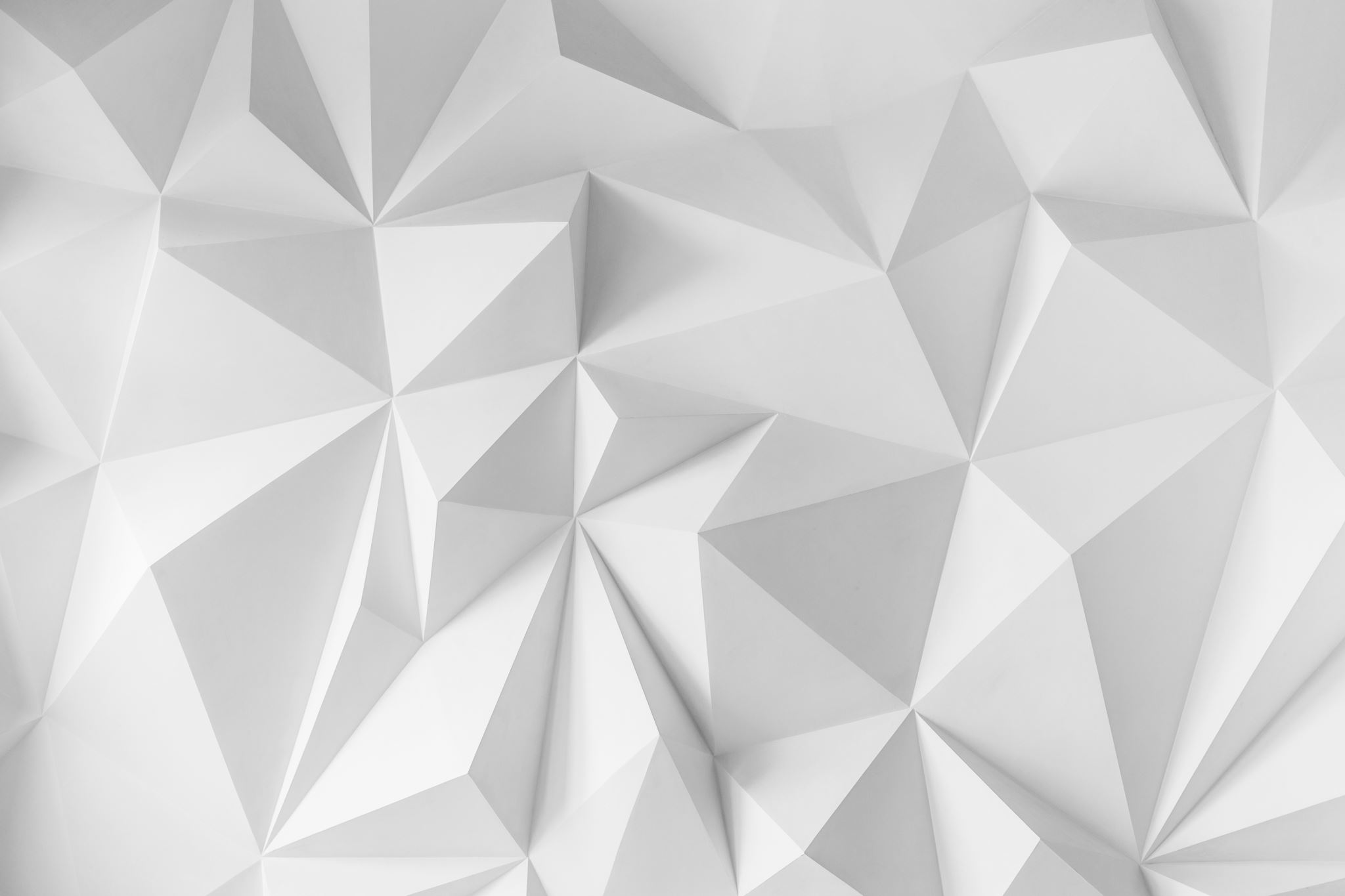 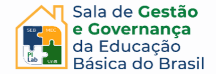 Curso Prático de Formação para Implementação do Sistema de Governança na Educação BásicaTurmas I, II e IIIImplantação do REAGBr – Relatório de Evidências Auditáveis de Gestão e Governança de Custos
2021
Como funciona o processo de Gestão e Governança?
A
Processo de Comunicação SISTEMA DE EDUCAÇÃO MEC/SEB/Sec. Municipal/Escolas
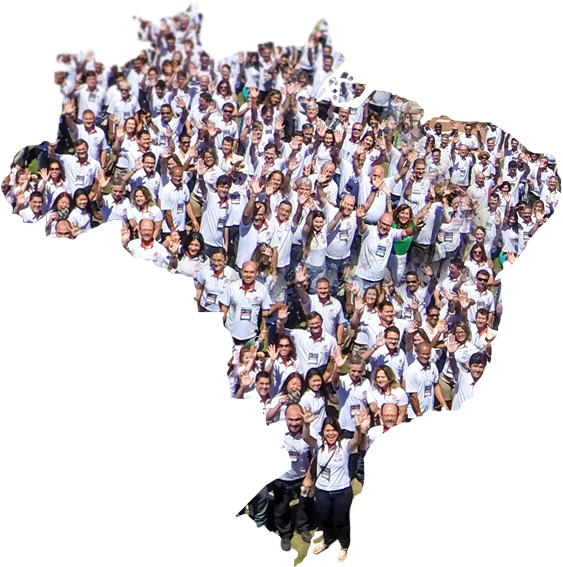 SECRETARIA DE EDUCAÇÃO BÁSICA -   Recebe a  informação da SECRETARIA MUNIPAL DE EDUCAÇÃO  da  MEDIDA DE NÍVEL DE SERVIÇO COMPARADO  e busca resolver o problema junto a Secretaria municipal e a Escola
2º Processo de Comunicação e Solução de Problemas a cada MÊS
SECRETARIA MUNICIPAL DE EDUCAÇÃO -   Recebe a  informação da ESCOLA DO MEDIDA DE NÍVEL DE SERVIÇO COMPARADO  e busca resolver o problema
1º processo do Processo de Comunicação e Solução de Problemas a cada MÊS
ESCOLA - Professores, profissionais da educação têm a informação da contabilidade traduzida da sua complexidade na MEDIDA DE NÍVEL DE SERVIÇO COMPARADO
O Resultado da Sala da Gestão e Governança  é permitir que as informações da Medida de Nível de Serviço Comparado possa ajudar ao ALUNO e a ESCOLA possa rapidamente se comunicar com a estrutura da sistema de educação e ser ATENDIDA.
Medida Geral de Avaliação para o Setor Público
Nível de Serviço Comparado
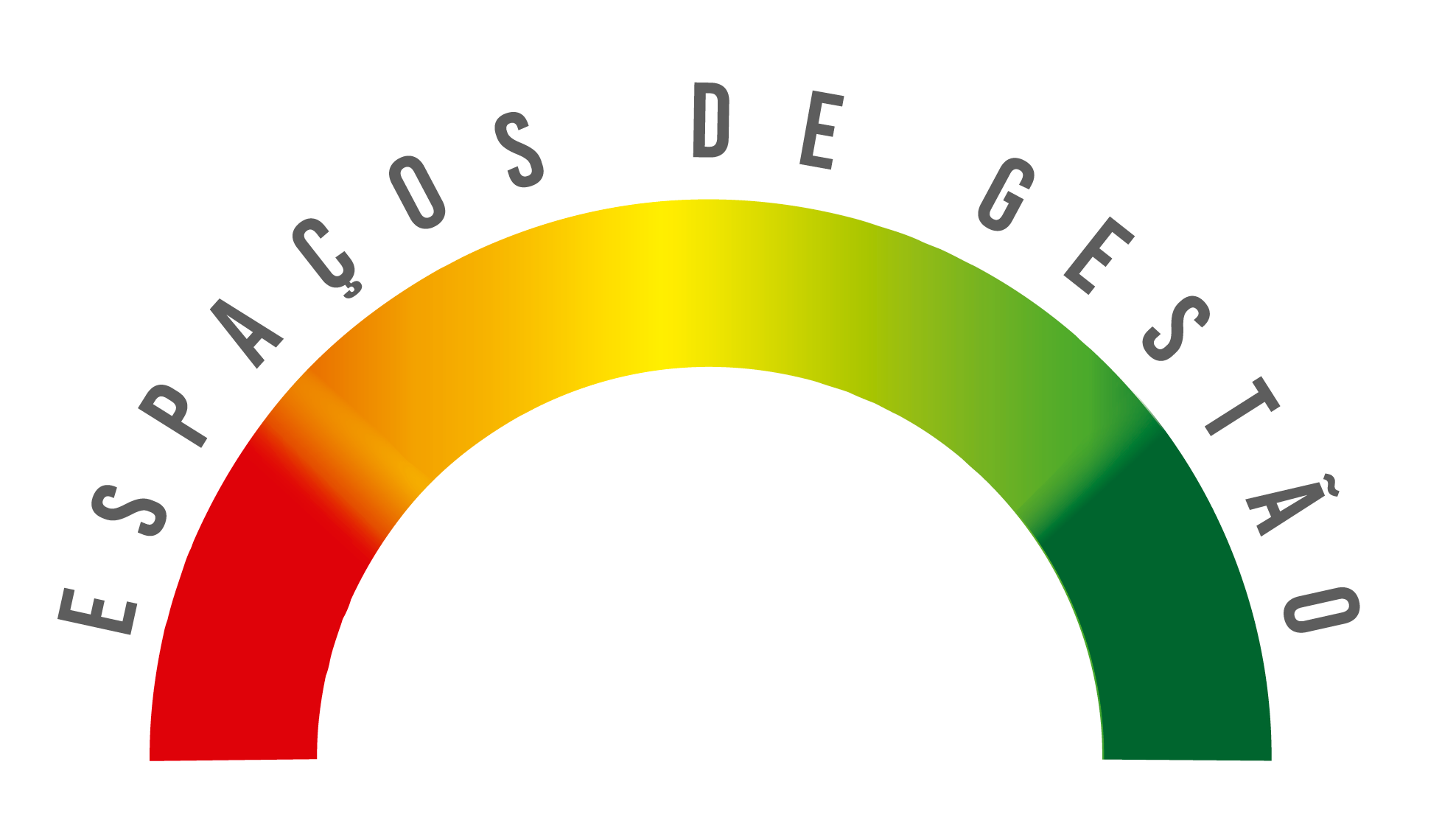 Ações com ênfase na 
Coordenação
Fronteira
Fronteira
Faixa de Desempenho que determina a avaliação do Governo
Práticas      Aceitáveis
Ações com ênfase na  Correção e apoio
Ações com ênfase na Disseminação
Identifica as 
Práticas  Inadequadas
Identifica as Melhores Práticas
Permite REDUZIR Custos e AUMENTAR a Eficiência
Permite melhorar a Qualidade dos Serviços
Relatório de Evidências Auditáveis: Entendendo a Medida de Nível de Serviço Comparado no dia a dia da gestão da Educação Básica
A
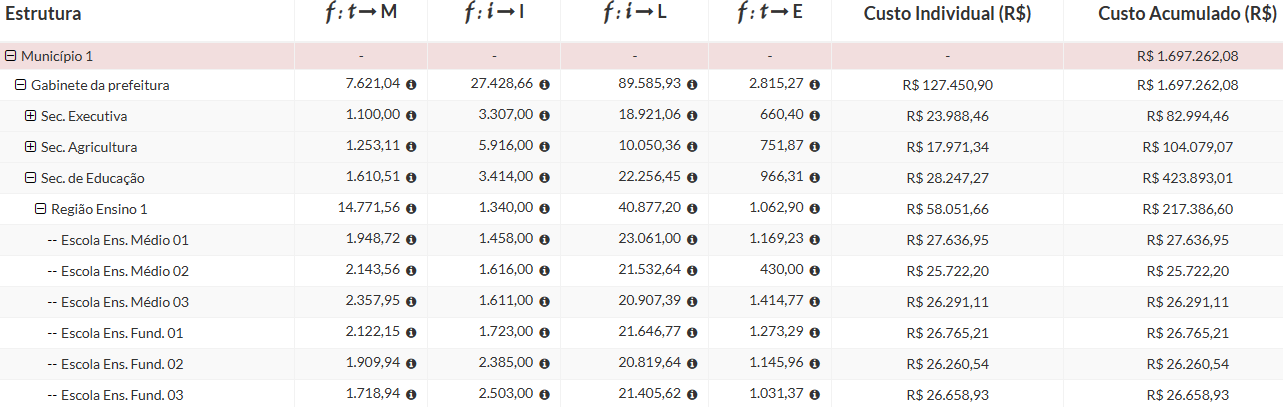 [Speaker Notes: Pra medir e comparar, o sistema oferece um único conceito e uma única medida:]
Relatório de Evidências Auditáveis: Utilizando a Medida de Nível de Serviço Comparado no dia a dia da gestão da Educação Básica
A
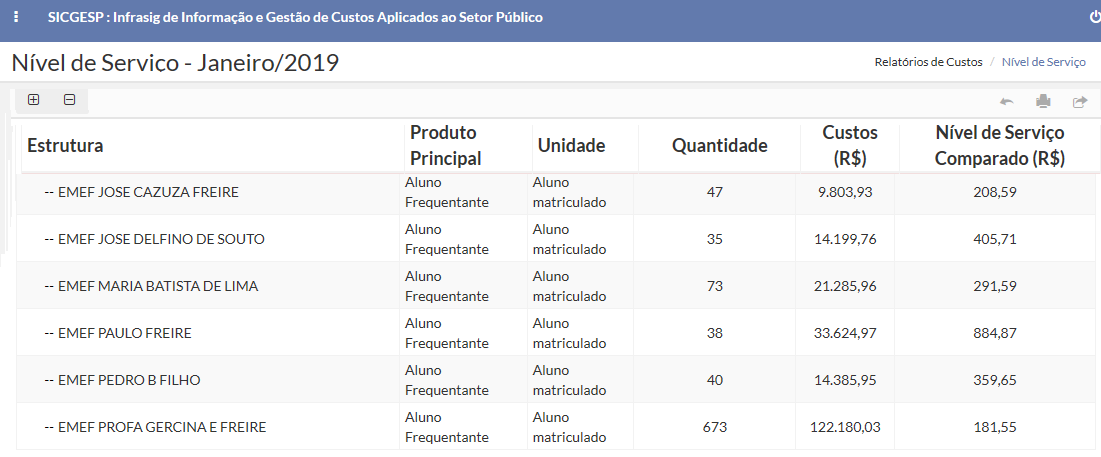 Disparidade (indica falta de gestão e governança)
[Speaker Notes: Pra medir e comparar, o sistema oferece um único conceito e uma única medida:]
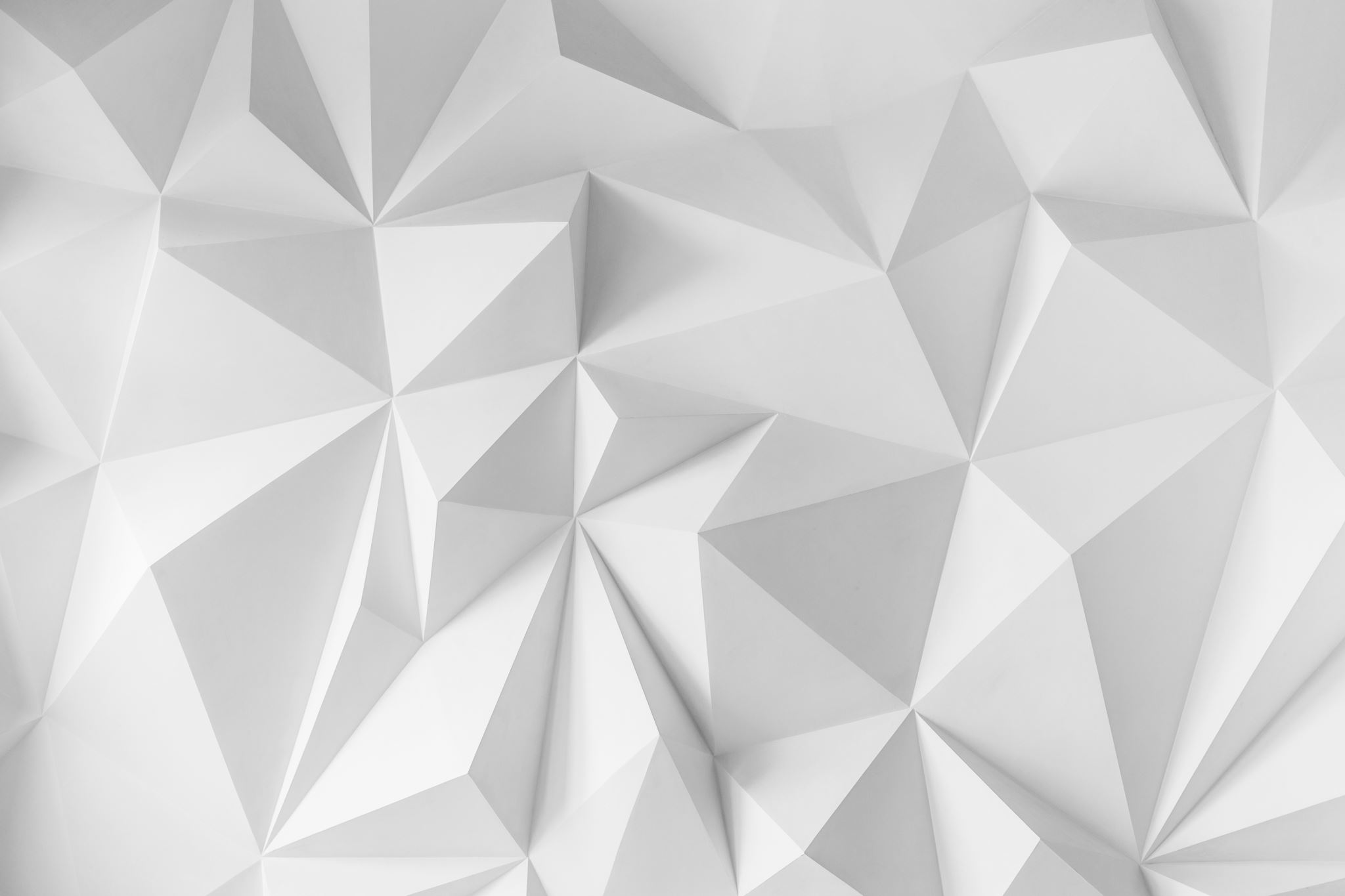 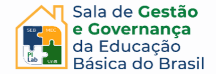 Curso Prático de Formação para Implementação do Sistema de Governança na Educação BásicaTurmas I, II e IIIImplantação do REAGBr – Relatório de Evidências Auditáveis de Gestão e Governança de CustosO Que não se avalia e compara, não se gerencia e governa.
MARILSONDANTAS@GMAIL.COM        2021 TED 9910/2020